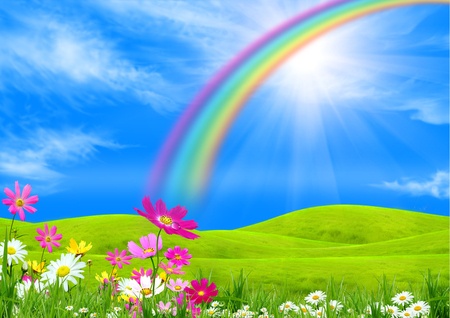 সবাইকে শুভেচ্ছা
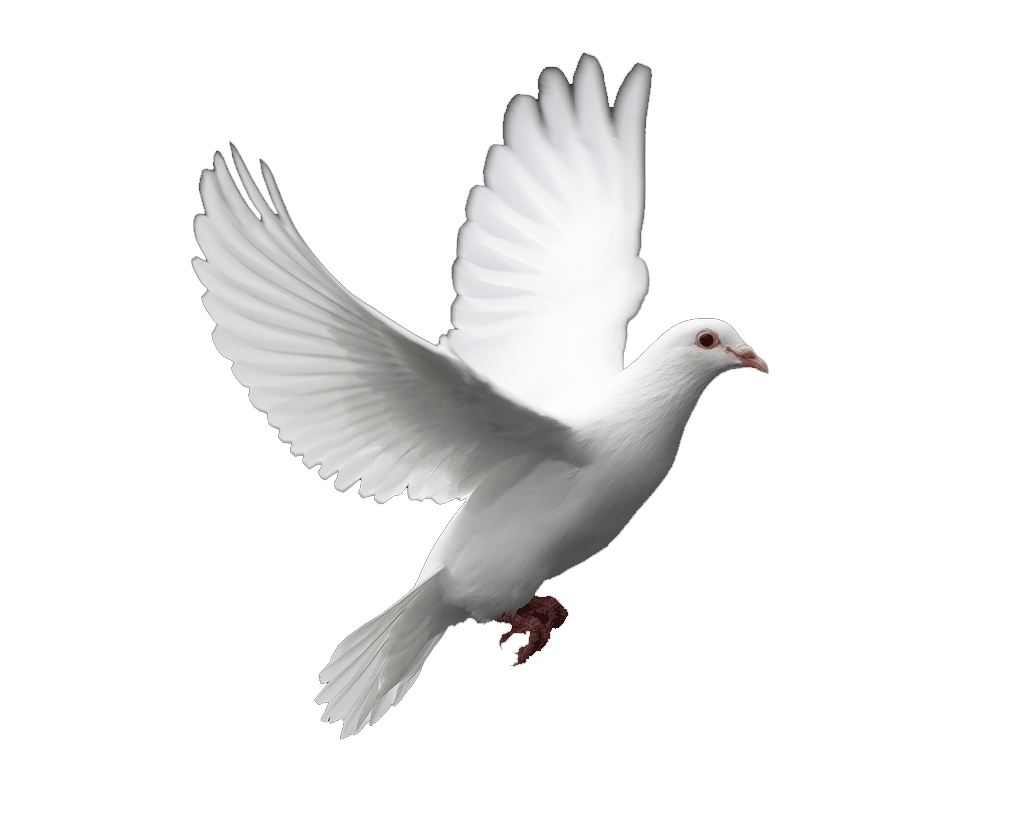 স্বাগতম
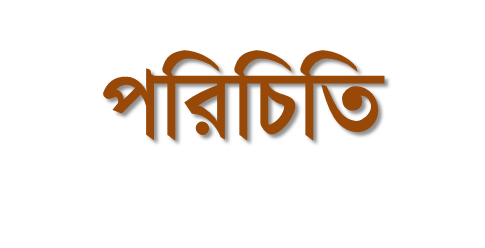 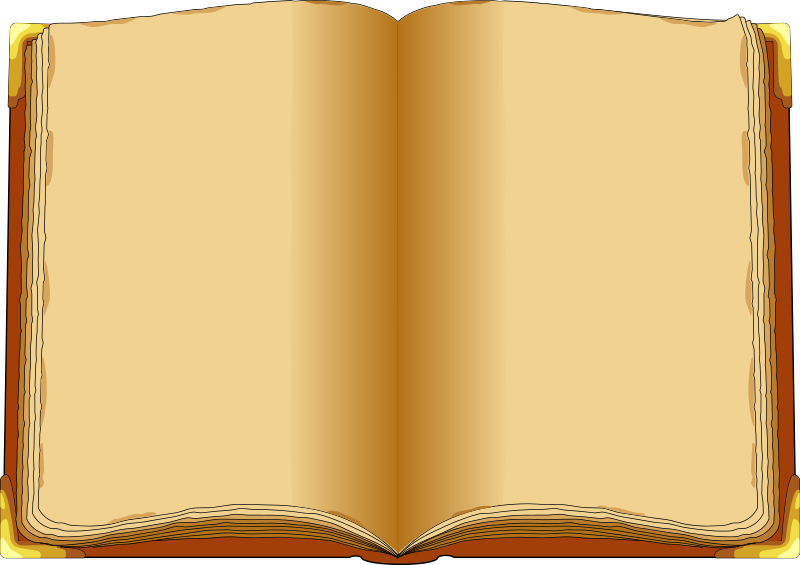 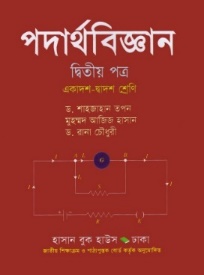 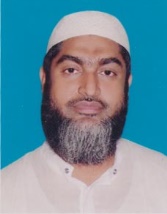 মোঃহাবিবুর রহমান 
           ইনস্ট্রাক্টর (পদার্থবিজ্ঞান) 
  টেকনিক্যাল স্কুল ও কলেজ 
          কিশোরগঞ্জ ।   
        0171৫৩৪২৯৩৪
শ্রেণিঃদ্বাদশ   
             বিষয়ঃ পদার্থ বিজ্ঞান
            অধ্যায়ঃ ষষ্ঠ     
             সময়ঃ ৪৫ মিনিট
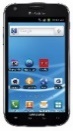 cÖkœ-13 t  ‡Uwj‡¯‹vc ev b‡fv`~iexÿY hš¿ Kv‡K e‡j ? Gi MVb I Kvh©bxwZ wPÎmn e¨vL¨v Ki ?
b‡fv`~iexÿY hš¿ t †h h‡š¿i mvnv‡h¨ eû `~‡ii e¯‘ cwi¯‹vifv‡e †`Lvhvq Zv‡K b‡fv`~ifxÿY hš¿ ev †Uwj‡¯‹vc e‡j|
MVb I Kvh©bxwZ t
wb‡Pi wPÎ I wfwWIwU jÿ¨ Ki-
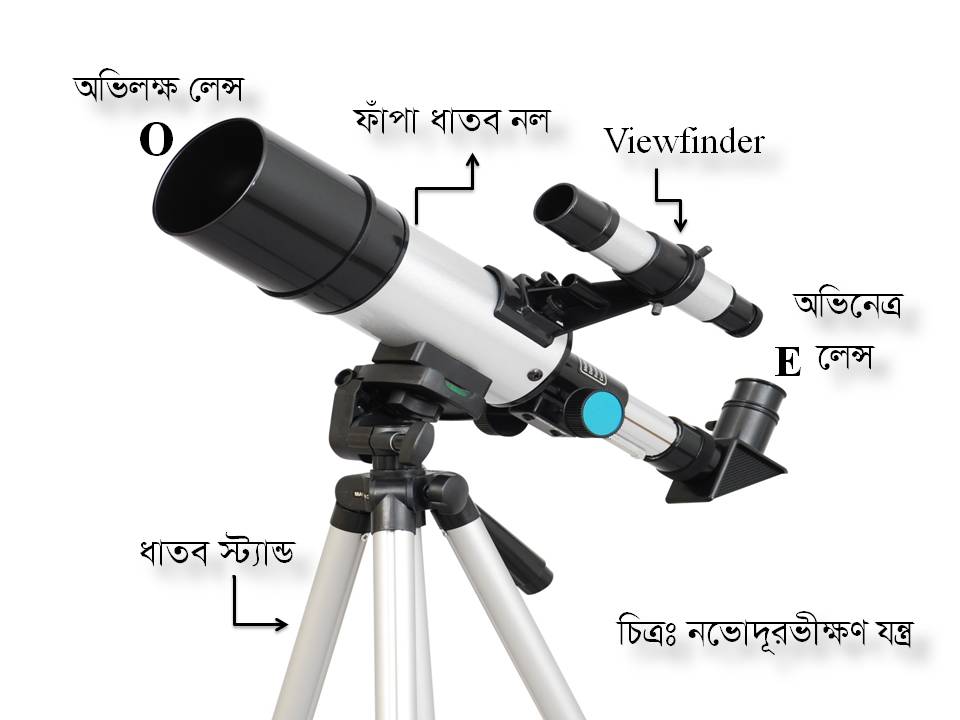 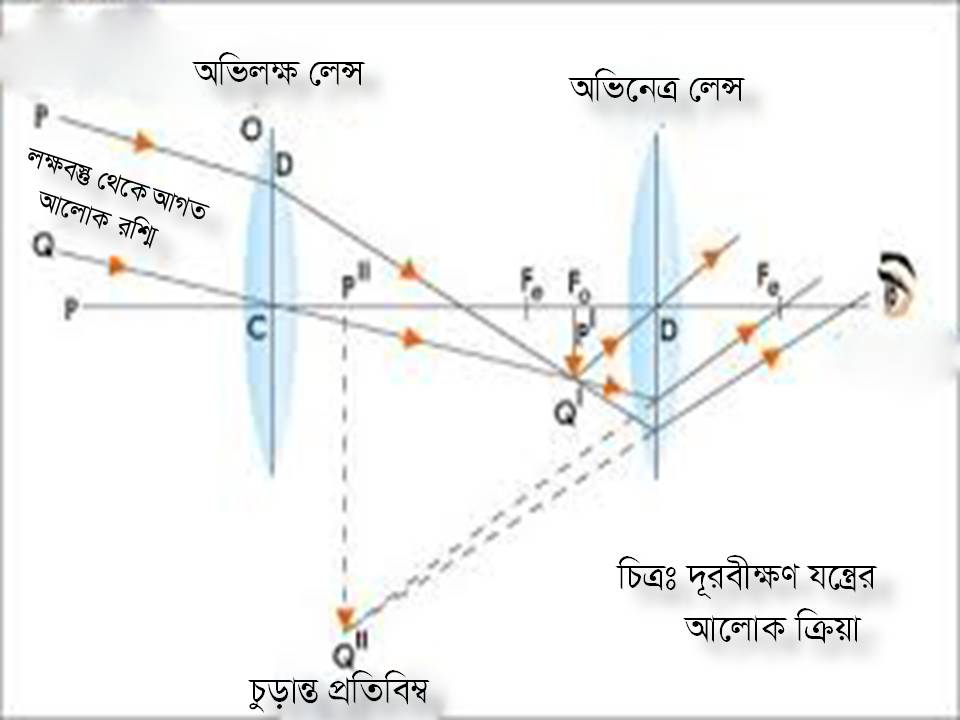 b‡fv`~iexÿY h‡š¿i Av‡jvKwµqv t wP‡Î b‡fv`~iexÿY h‡š¿i Av‡jvKwµqv eySv‡bv n‡q‡Q| O Ges E h_vµ‡g Awfjÿ I Awf‡bÎ| A‡bK `~ieZx© e¯‘ PQ ‡_‡K AvMZ cÖavb A‡ÿi mv‡_ mvgvb¨ AvbZ cÖavb A‡ÿi mgvšÍivj AvcwZZ iwk¥¸”Q cÖwZmi‡Yi ci Awf‡bÎ †j‡Ýi mvg‡b PʹQʹ cÖwZwe¤^ MVb K‡i| GB PʹQʹ cÖwZwe¤^ Awf‡bÎ †j‡Ýi R‡b¨ Aev¯Íe jÿ¨e¯‘ wn‡m‡e KvR K‡i Ges Awf‡bÎ †j‡Ý cÖwZmwiZ n‡q PzovšÍ cÖwZwe¤^ PʹʹQʹʹMVb K‡i| GB cÖwZwe¤^ PʹʹQʹʹ †Pv‡Li ¯úó `k©‡bi wbKU we›`y‡Z ivLvnq| d‡j †PvL A‡bK `~ieZx© e¯‘ PQ Gi cÖwZwe¤^ PʹʹQʹʹ¯úó †`L‡Z cvq|
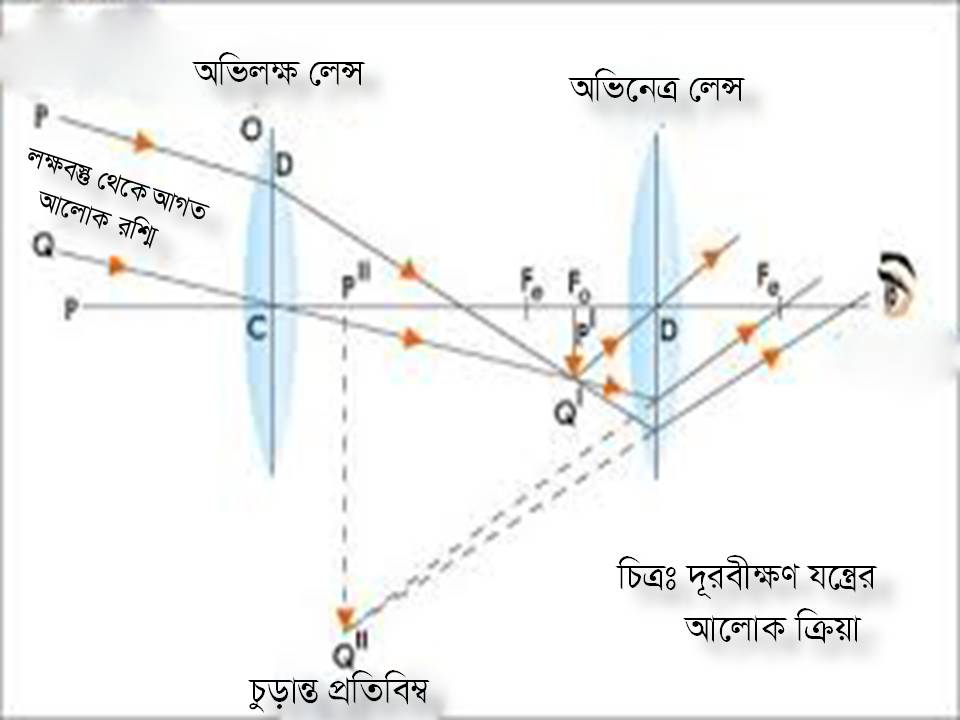 weea©b t Awfjÿ †j‡Ýi †dvKvm `~iZ¡ fo I  Awf‡bÎ †j‡Ýi †dvKvm `~iZ¡ fe Ges ¯úó `k©‡bi wbKUZg `~iZ¡ D n‡j 
¯úó `k©‡b †dvKvwms Gi †ÿ‡Î weea©Y,  M = fo /fe  (1+fe/D)
Amx‡g †dvKvwms Gi †ÿ‡Î weea©Y,       M = fo /fe
AvR G ch©šÍB
    Avjøvn& †Zvgv‡`i mnvq nDb
           ‡Lv`vnv‡dR|